Barbara Streisand My Coloring Book
https://www.youtube.com/watch?v=39kpKh3E6aM
Favorite Color
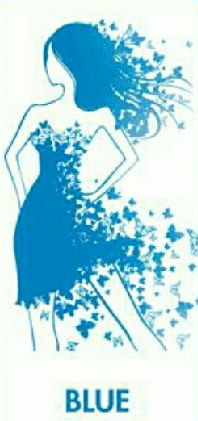 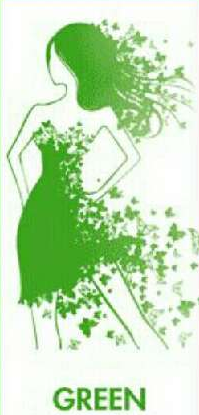 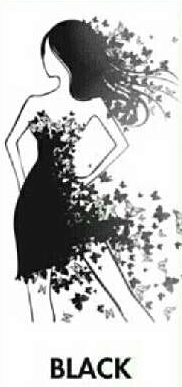 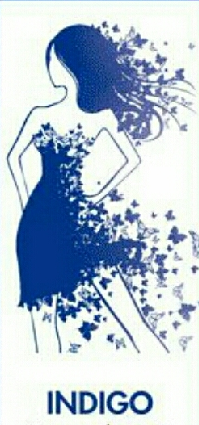 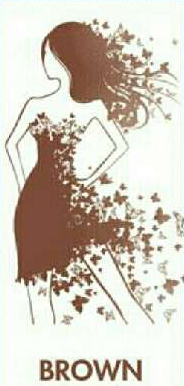 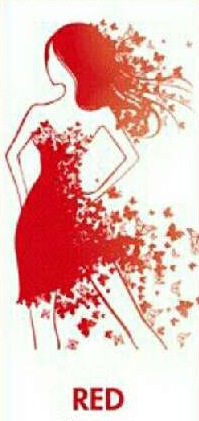 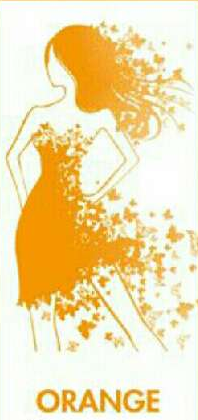 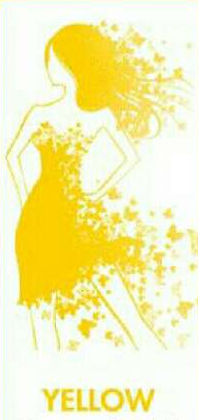 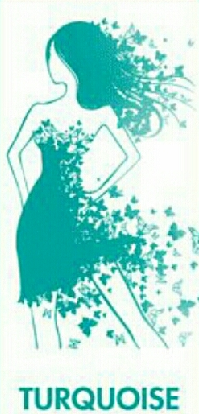 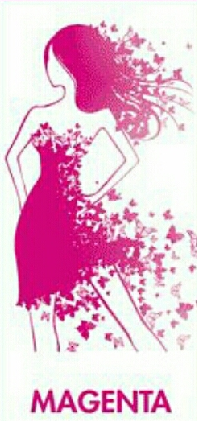 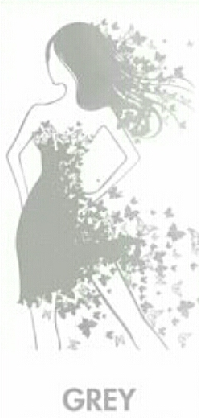 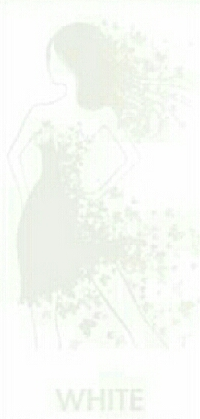 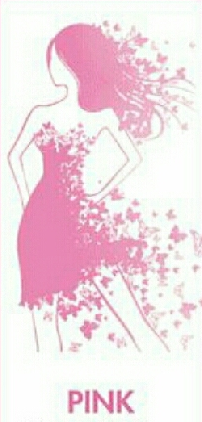 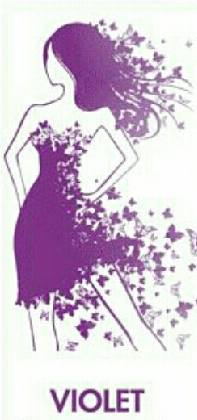 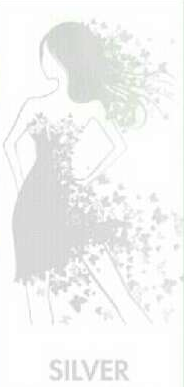 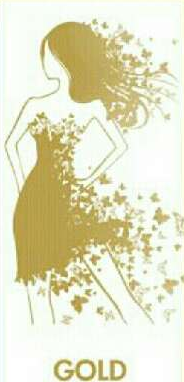 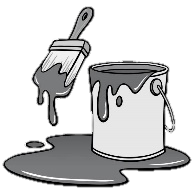 Blue
You are: 
conservative, reliable and trustworthy 

Deepest need:  
To find inner peace and truth.
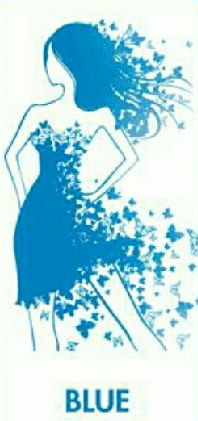 Green
You are: 
kind, generous, and compassionate  

Deepest need:  
to belong, to love, and to feel safe
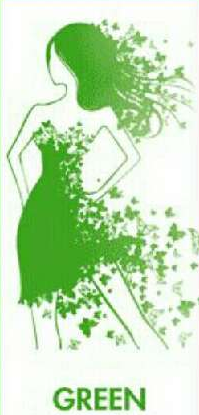 Black
You are: 
Strong-willed and determined.  

Deepest need:  
To have power and control.
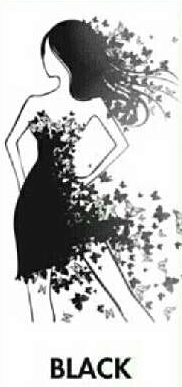 Indigo
You are: 
honest, compassionate, and understanding.

Deepest need:  
harmony and oneness with the universe.
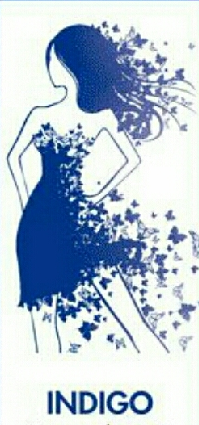 Brown
You are: 
honest, down-to-earth and wholesome

Deepest need:  
a safe, secure, simple and comfortable existence
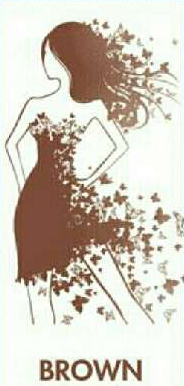 Red
You are: 
extroverted, optimistic, courageous and confident

Deepest need:  
physical achievement, fulfillment, satisfaction
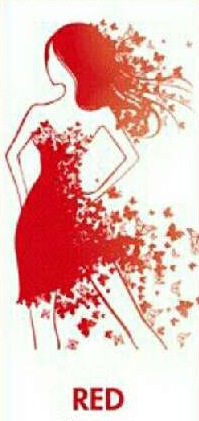 Orange
You are: 
warm, friendly, tolerant and accepting of others

Deepest need:  
to be with people, to socialize, and to be accepted as part of a group.
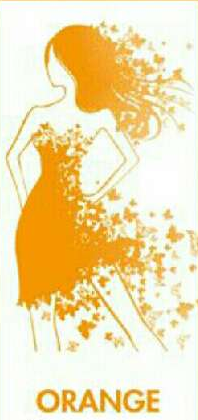 Yellow
You are: 
cheerful and fun to be with

Deepest need:  
logical order in your daily life
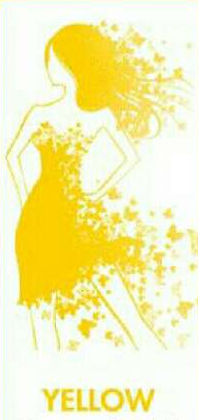 Turquoise
You are: 
friendly and approachable, and easy to communicate with. 

Deepest need:  
to be able to express your hopes and dreamseven if they are idealistic
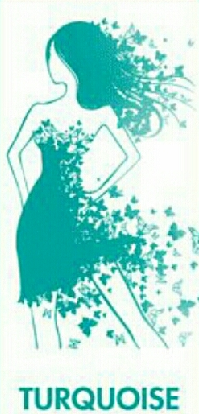 Magenta
You are: 
imaginative, creative, and surrounded by beauty  
Deepest need:  
to have a perfect balance in your physical, emotional, mental and spiritual attributes.
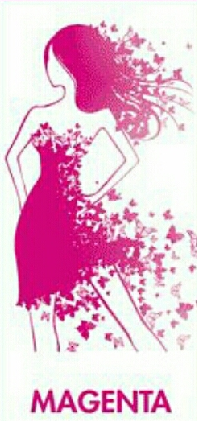 White
You are: 
neat and immaculate in your appearance.  you think ahead with a positive and optimistic nature. 

Deepest need:  
to create simplicity in your life
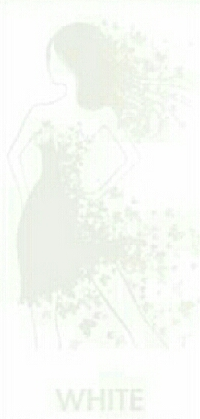 Pink
You are: 
loving, kind, and sensitive to the needs of others

Deepest need:  
to be accepted and loved unconditionally
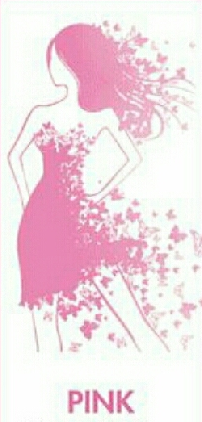 Grey
You are: 
cool, calm, and neutral about life

Deepest need:  
to be respected for who you are
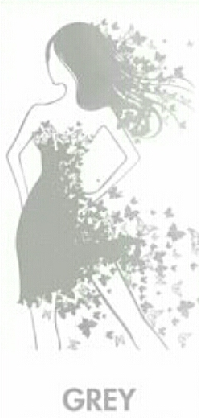 Violet
You are: 
a gentle and free spirit with deep feelings

Deepest need:  
emotional security and to create order and perfection in all areas of your life.
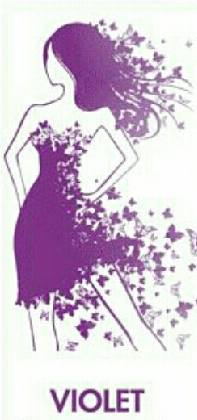 Silver
You are: 
intuitive, insightful and have a strong connection with spiritual guidance. 

Deepest need:  
to find deep meaning and spiritual fulfilment
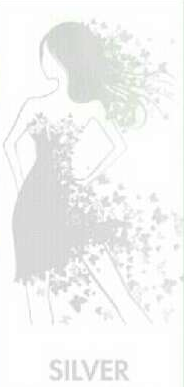 Gold
You are: 
radiant, charismatic, independent and have a big personality. 

Deepest need:  
To acquire the deepest knowledge and understanding of yourself and your spirit
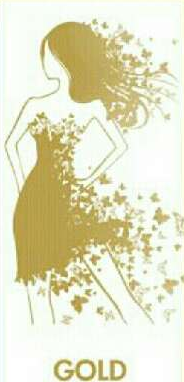 Barbara Streisand My Coloring Book
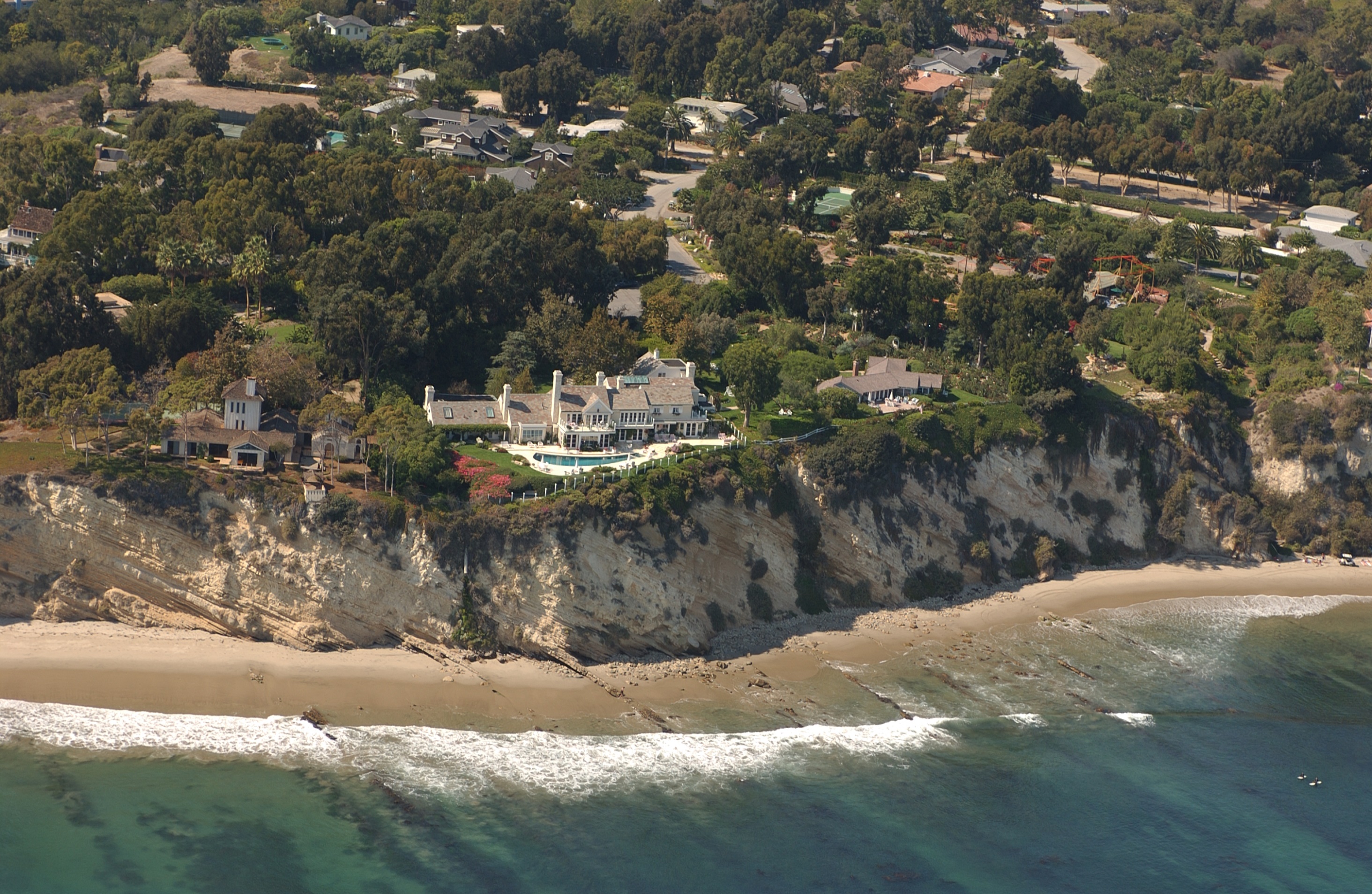 Barbara Streisand
The Streisand Effect
The Streisand effect is a phenomenon whereby an attempt to hide, remove, or censor a piece of information has the unintended consequence of publicizing the information more widely, usually facilitated by the Internet.
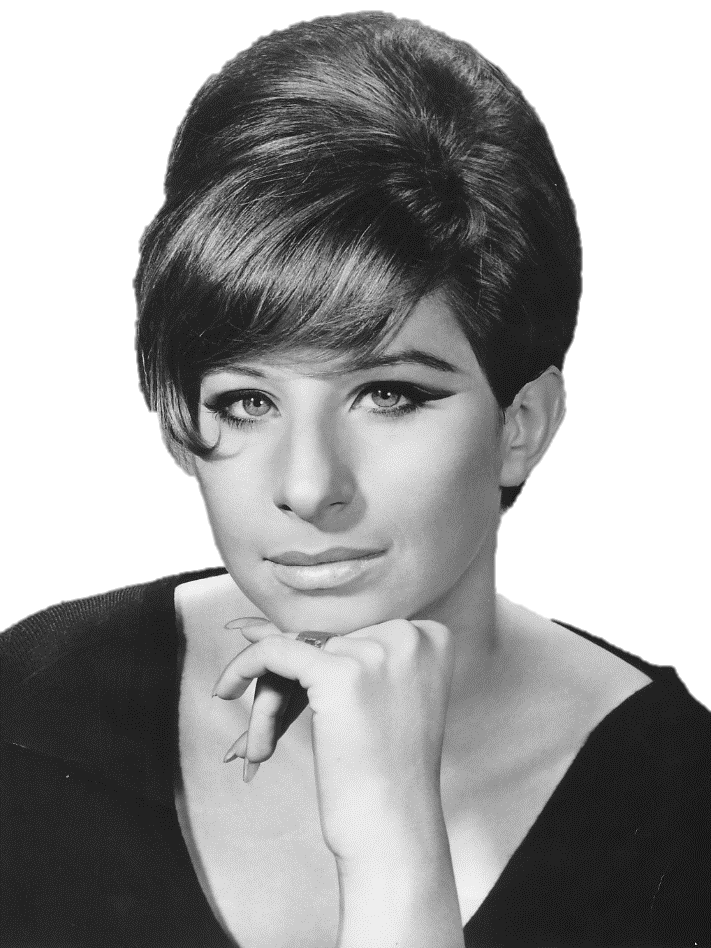 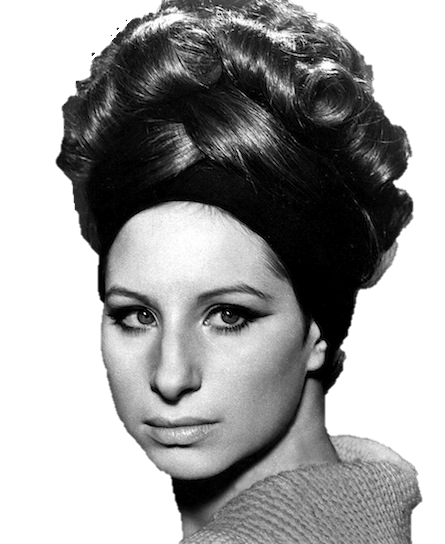 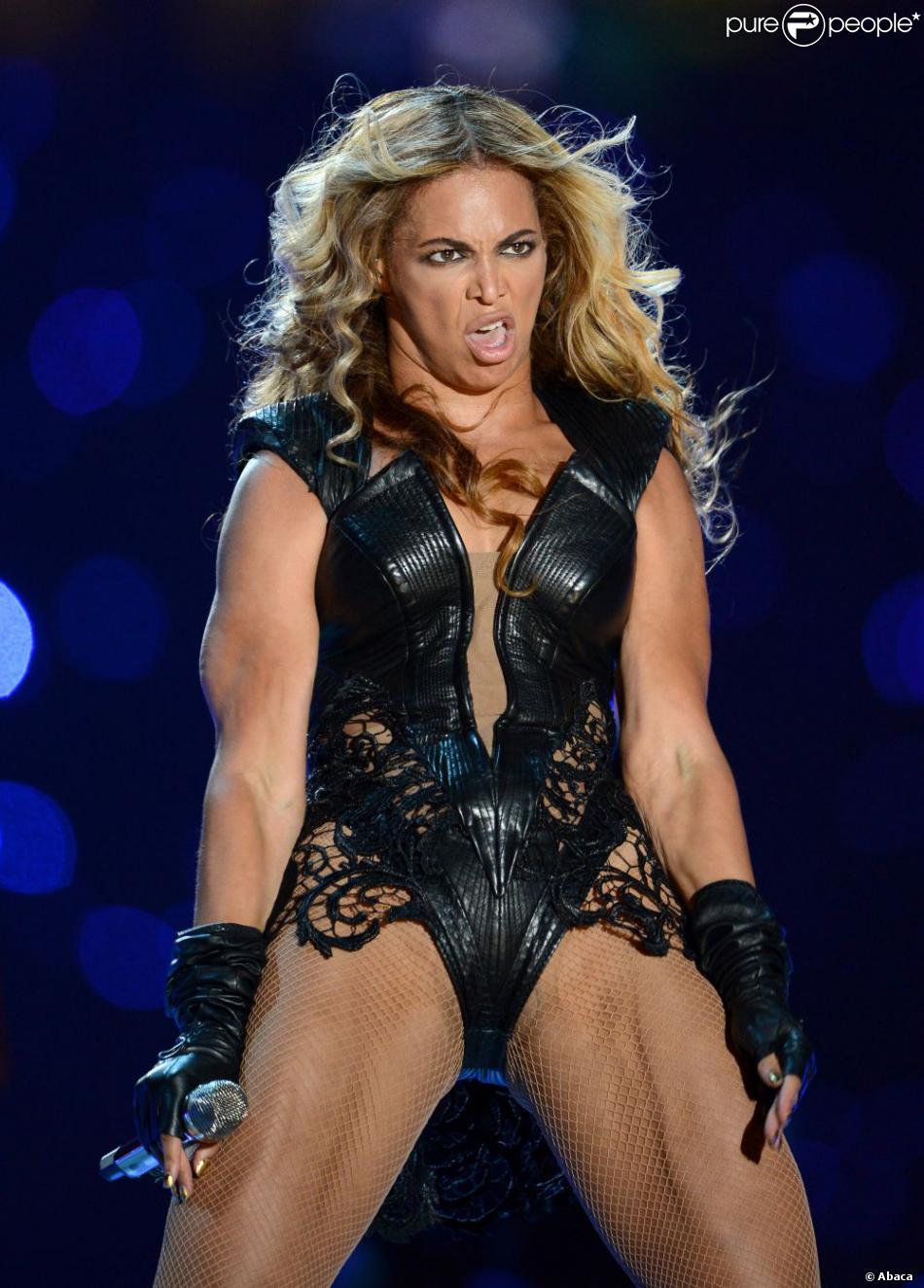 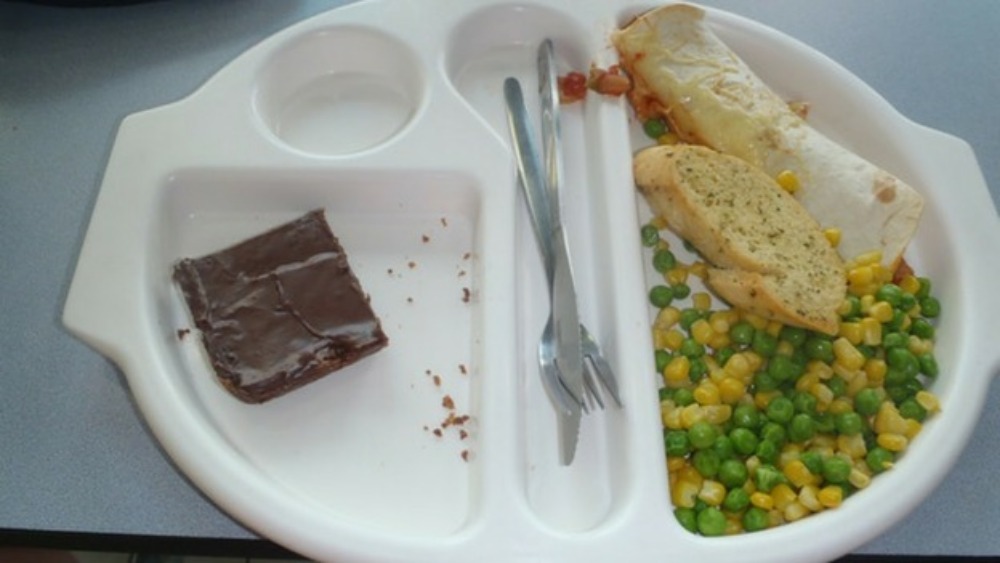 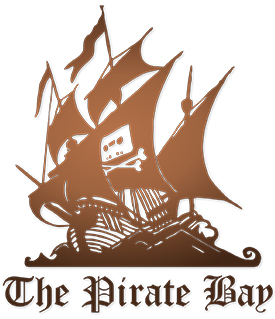 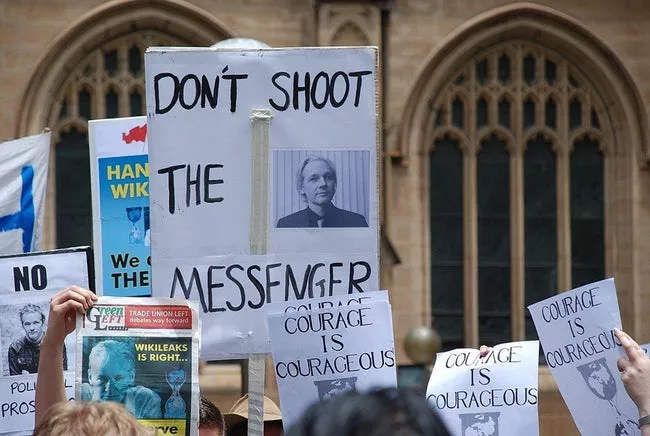 https://www.youtube.com/watch?v=eLdmvZbXzo4
Listen and Color
My Coloring Book
For those who fancy coloring booksas certain people do
Here's a new one for youa most unusual coloring book
My Coloring Book
The kind you never seeCrayons ready?Very wellBegin to color me
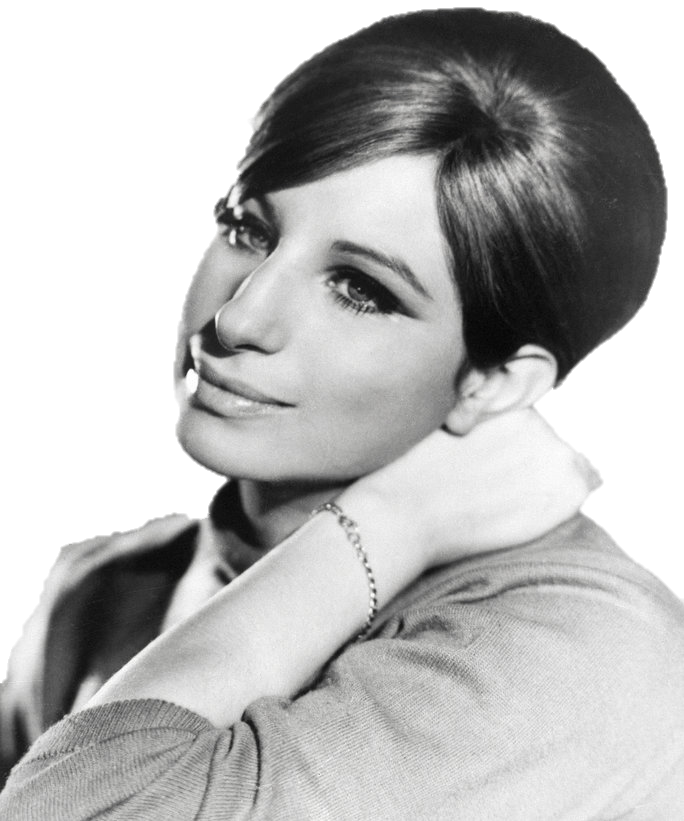 My Coloring Book
These are the eyes that watched himAs he walked awayColor them gray
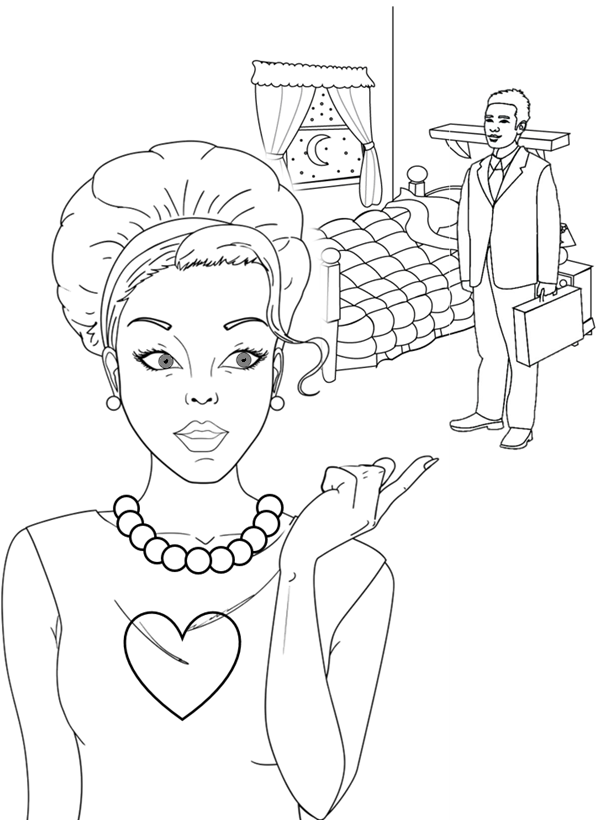 Grey
Not white or black.  
No emotion.  
Loss or depression.
My Coloring Book
This is the heart that thoughtHe would always be trueColor it blue
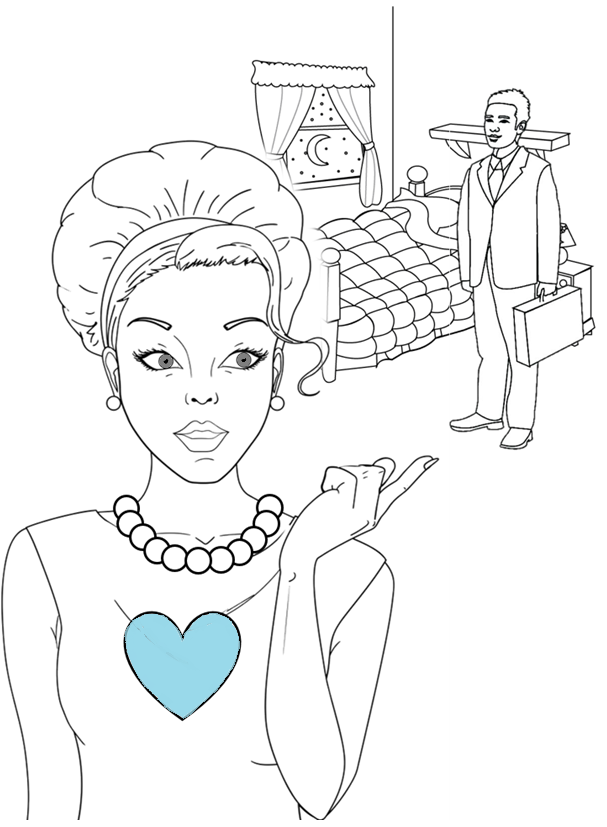 Blue
Crying. 
Sadness.
My Coloring Book
These are the arms that held himand touched himThen lost him, somehowColor them empty, now
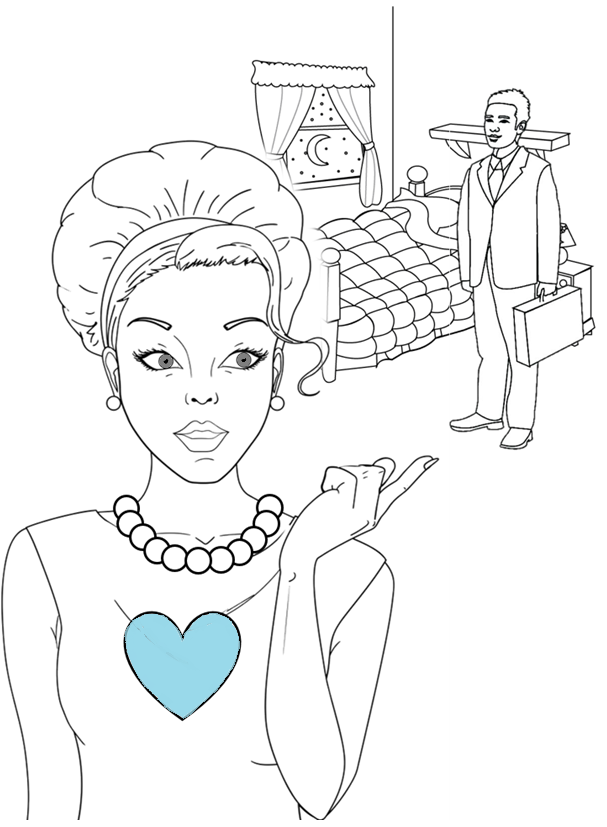 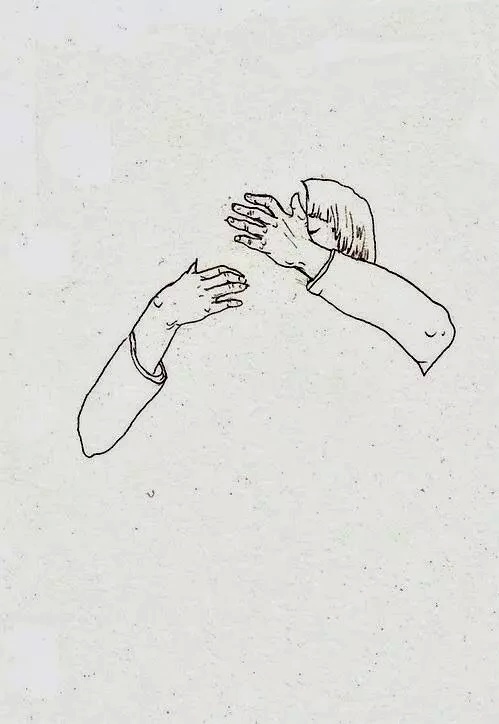 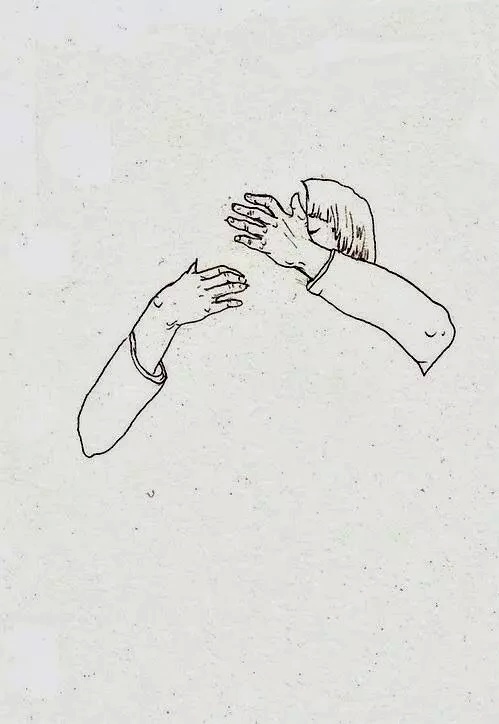 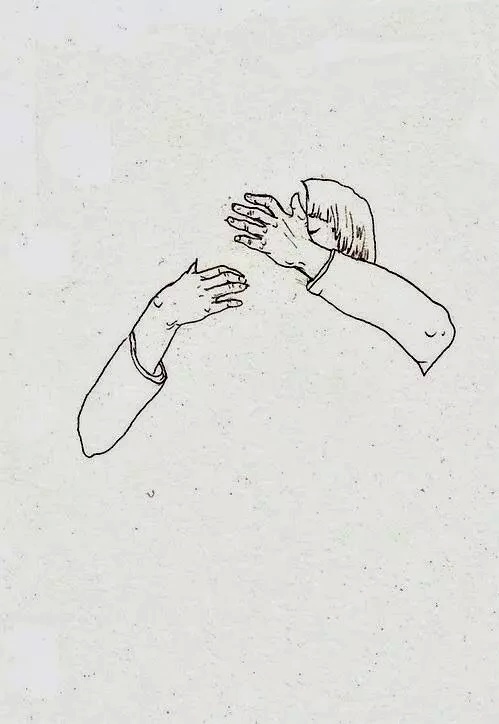 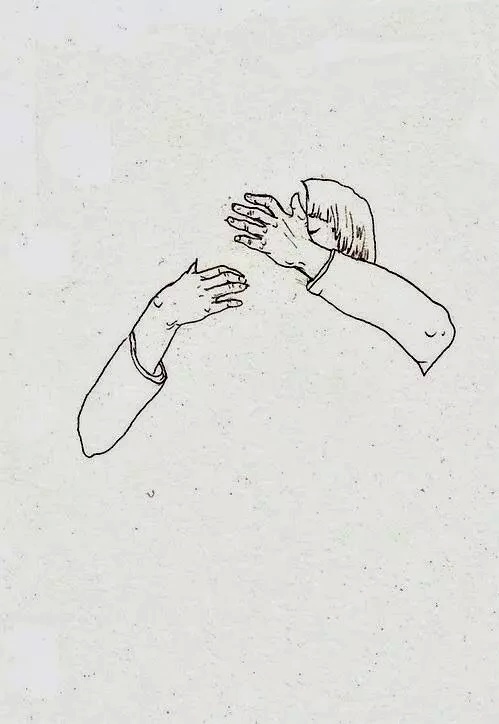 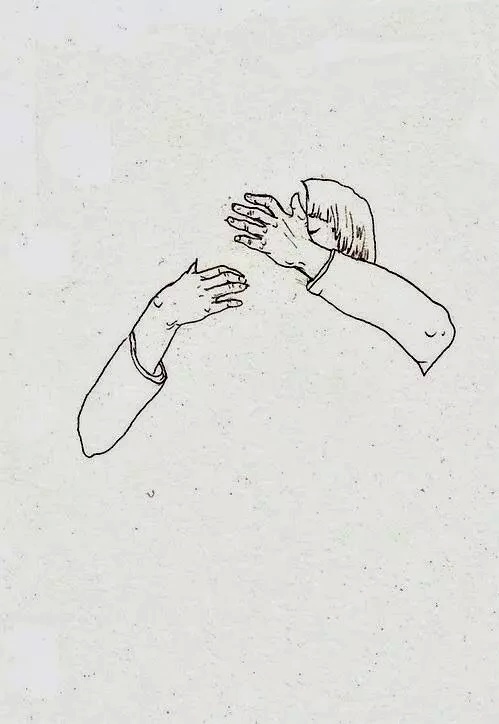 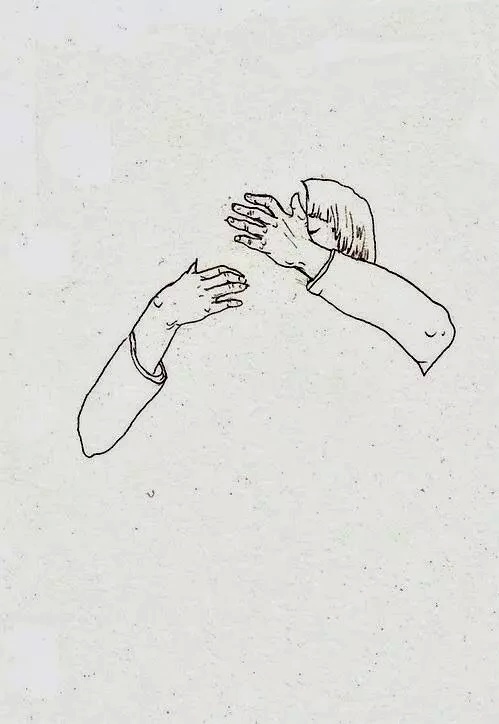 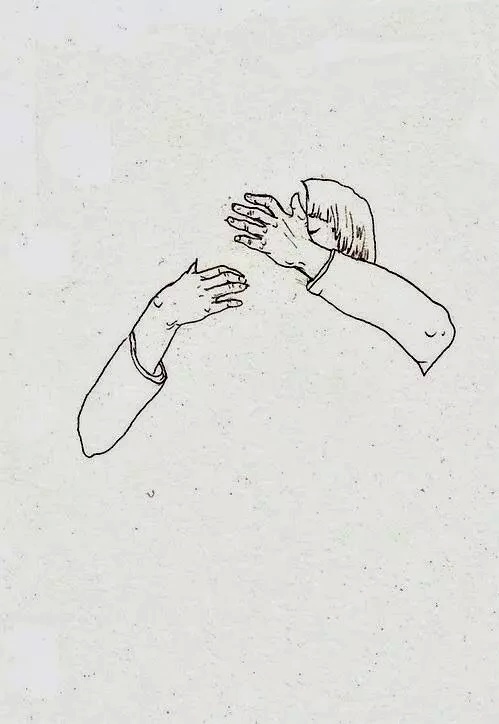 My Coloring Book
These are the beads I woreUntil she came betweenColor them green
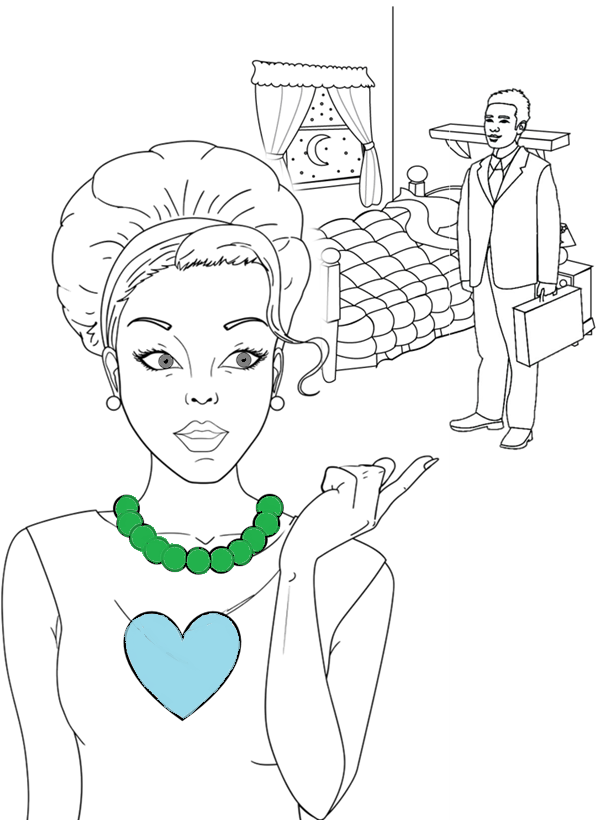 Green
Green with envy. 
Jealousy.
My Coloring Book
This is the room I sleep inWalk in and weep in, hidingThat nobody seesColor it lonely, please
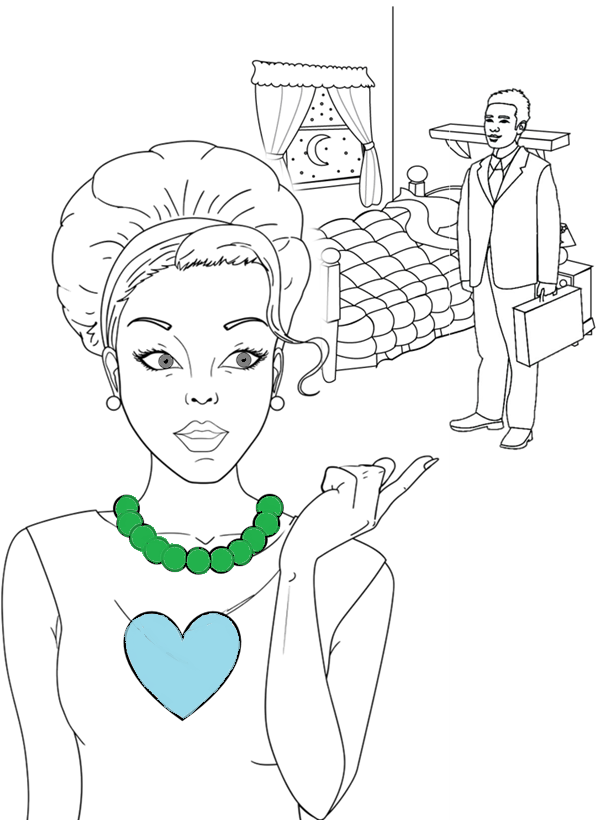 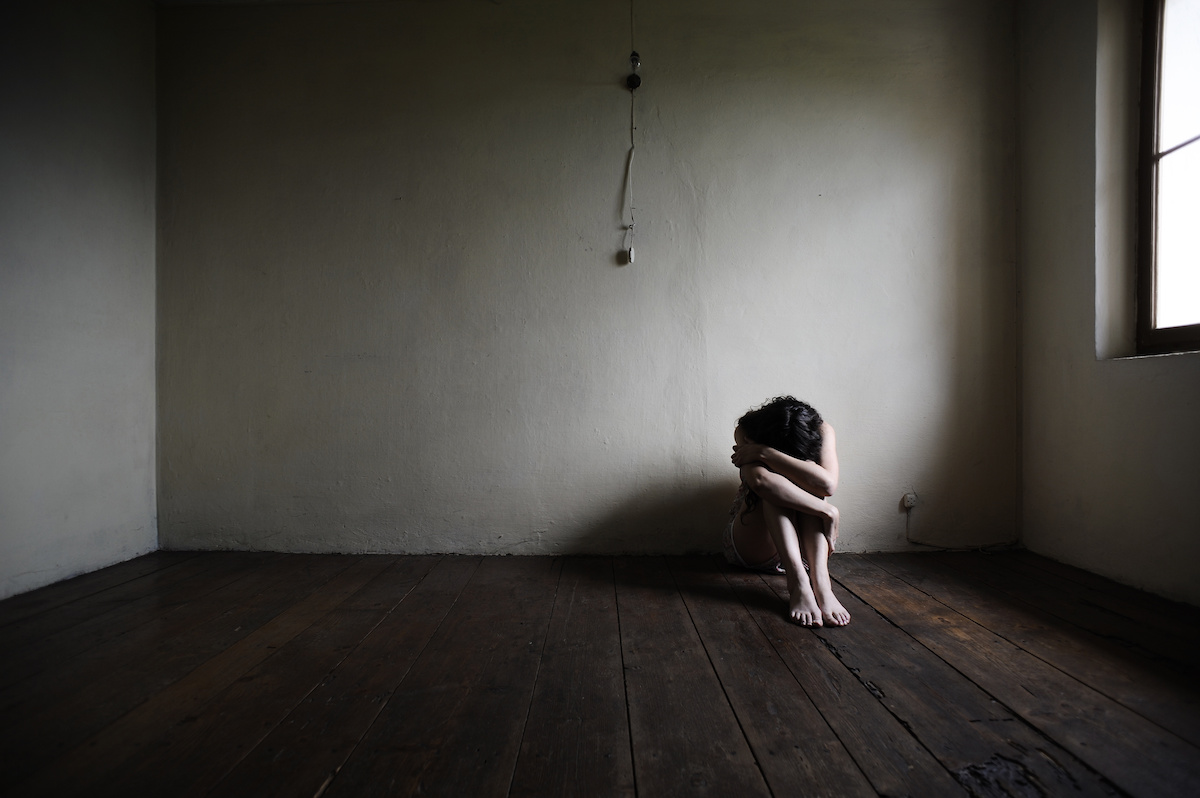 My Coloring Book
This is the manThe one I depended uponColor him gone
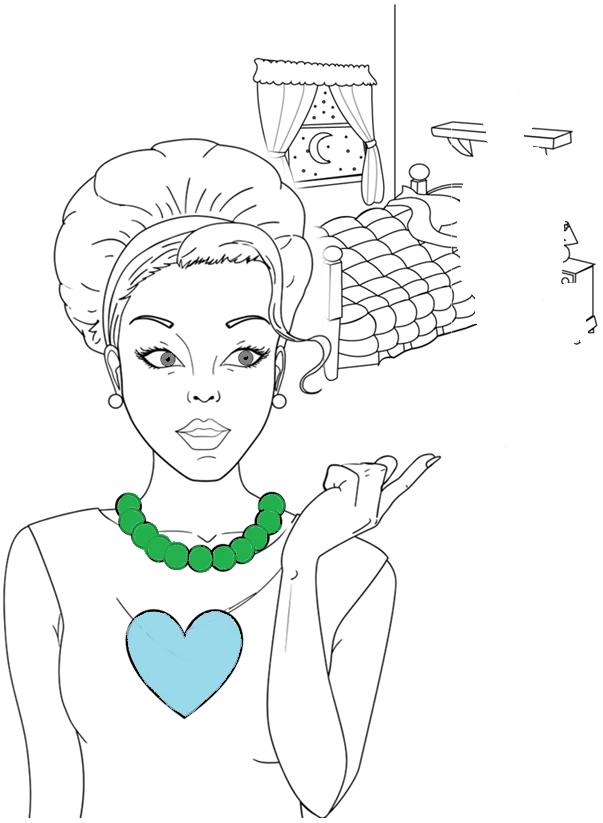 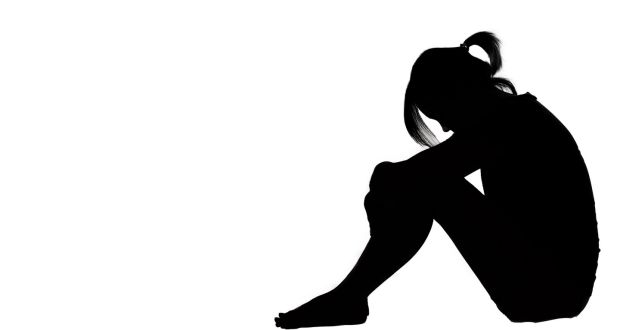 Color Idioms